Grant-Writing Strategies for Computational Methods Development
Lisa D. Brooks, Ph.D.
Program Director (retired)
Genomic Variation Program, NHGRI
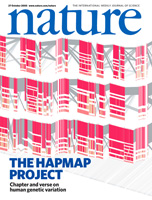 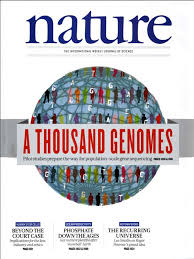 2023 International Statistical Genetics Workshop
Introduction
Lots of general information on NIH grant writing
https://grants.nih.gov/grants/how-to-apply-application-guide/format-and-write/write-your-application.htm

Today:  grant-writing strategies for 
               statistical genetics methods development
2
General analysis methods as resources
Developing general analysis methods vs 
   applying analysis methods to specific diseases

Analysis methods as resources – multiple diseases

Not hypothesis-driven
3
Evaluation of applications
Importance of the problem
       Apply to many diseases / conditions?
       Enduring value of the work
       Compare other methods – sometimes better
Technical competence of the methods
       Power calculations
       Understanding data errors
Innovation (more or less)
4
Other topics
Human subjects – explain either way

Diverse populations

Data and software sharing – broad is good!
5